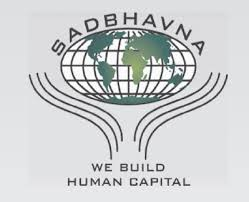 SadbhavnaCollegeofEducationfor womenRaikot,JalaldiwalLudhiana
Subject
Reading 
                and    
          Reflecting
Topic
Role of  School   
             Language in   
               Classroom  
             Instructions
  Incharge    -   Sunita Rani
Role of  School Language in            Classroom Instructions                     Mutual or Oral Conversation
Discussion
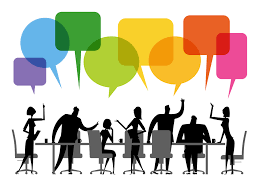 Use of Audio- Visual Instruments
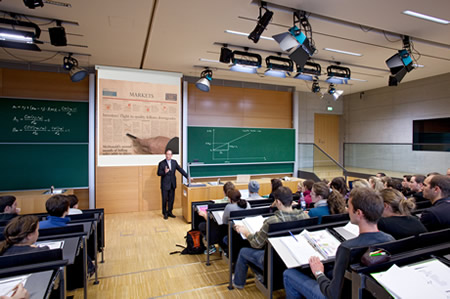 THANKS